Фестиваль педагогических идей «Открытый урок»
Тема: «Осенний КВН» 
для учащихся 5 классов
Учитель биологии: В.П. Живилова
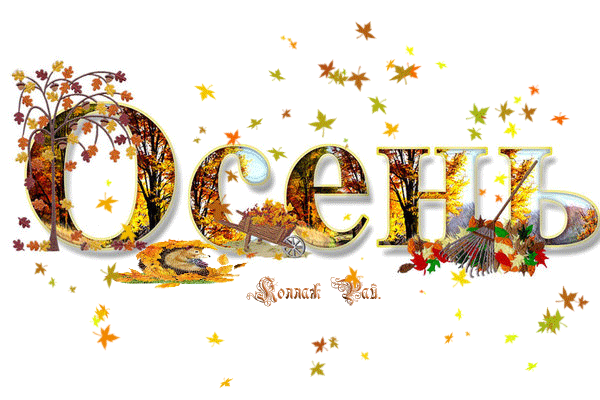 Анаграммы
Шар+ кома 		
Воин+чудак		
Идол+слуга		
 
Дека+зубан		
Вино+пшик		
Корова+нож		
Пена+лик		
Овал+камин		
Боль+астра
Спасибо за внимание!